Razno
Županijsko stručno vijeće učitelja informatike 
u Bjelovarsko-bilogorskoj županiji
Bjelovar, 16.5. 2017.
Novi viši savjetnik
Aljoša Matulić
od jesenskog roka pripravnici stručne ispite polažu u Zagrebu
stručne skupove također organizira novi savjetnik
Mipro 2017
Opatija
22.5. – 26.5. 2017.
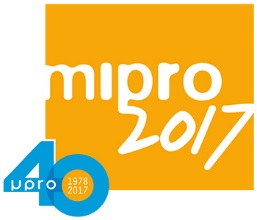 24. Dani  otvorenih računarskih sustava (Croatian Linux Users’ Conference) – DORS/CLUC
na ettaedu otvorene prijave na konferenciju

Konferenciju organizira Hrvatska udruga za otvorene sustave i internet (HrOpen) i Hrvatska udruga Linux korisnika u suradnji s Fakultetom elektrotehnike i računarstva (FER) Zagreb gdje će se konferencija i održati u periodu od 31. svibnja – 2. lipnja 2017.
kotizacija za učitelje i nastavnike iznosi 200kn, a prijava je omogućena putem posebne poveznice: https://2017.dorscluc.org/registration/acd/AZOO/2017/  
sudionici sami organiziraju i rezerviraju smještaj na konferenciji, a informacije o mogućnostima se mogu potražiti na stranicama konferencije: https://2017.dorscluc.org/accommodation/
Stručni skup CUC 2017
Dubrovnik
8. – 10.  studenog 2017.
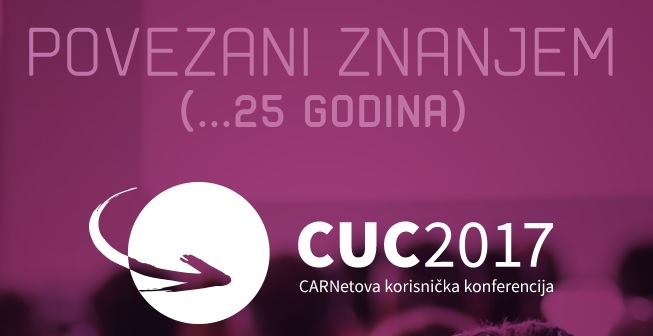 Kurikularna reforma
PITANJA???